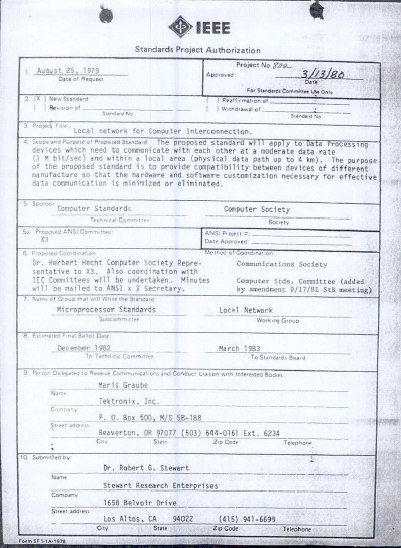 IEEE 802 LMSC 05 JAN 2021Electronic Meeting1-3pm ET
1
DCN ec-21-0003-01-00EC
1.00 Meeting called to order
2.00 Review/approve agenda
2.01 Participation Slide Set URL:
https://ieee802.org/sapolicies.shtml 
https://standards.ieee.org/content/dam/ieee-standards/standards/web/documents/other/Participant-Behavior-Individual-Method.pdf

Participant behavior is guided by IEEE Code of Ethics & Conduct
Participants shall act independently of others, including employers
Standards activities shall allow the fair & equitable consideration of all viewpoints
2
3.00 Chair’s Announcements
Reminders

Reminder #1: Use IMAT to log your attendance

Reminder #2: Please enable mute when you are not speaking

Reminder #3: Please use the Chat function to request being put in the queue

Reminder #4: Next interim EC meeting scheduled for 02 FEB 2021 for 2 hours
3
3.01 802 restructuring ad hoc status
Electronic meeting held 15 December 2020
Focused on defining problems to be solved (meeting notes: EC-20-0258-01-00EC) 
Suggested Focus Areas from Shellhammer via EC reflector
 Operational Efficiency (Area for Improvement) 
 This is where I would put the topic of reducing the time to get PARs approved, and submitted to NesCom in a timely manner aligned with their calendar, so we get a timely approval
 I also heard the idea of training new groups.  Maybe that is an area where we can make improvements.  Maybe it would make us a preferred organization in which to start new standards, beyond those areas where we are well established.
 Quality Standards (Maintain Good Performance) 
 Clearly we want to maintain our high-quality PAR review process, if we make any changes to the process
 This might be where we discuss the Technical Review ideas mentioned on the call, and maybe that is an area for improvement
 External Influence (Maintain Good Performance) 
 I heard an argument about our influence on Regulatory Bodies.  I think having our unified 802 submissions to Regulatory Bodies is good.  We probably want to maintain that strong process.
Suggested Focus area from Nikolich via EC reflector
Strategic Activities ((incubation of emerging areas, collaboration with internal and external Organizational Units to the IEEE, public visibility)
4
3.01 802 restructuring ad hoc status
Next Steps
Solicit additional input via EC reflector
1 hour meetings held at least once per month, report out status each plenary
2nd meeting scheduled for 13:00-14:00 ET 19 January 2021
Deliverable: a well vetted and socialized recommendation for EC consideration December 2021.
5
3.02 802/SA Task Force status update met on 21DEC2020
Tools discussion
SA will continue to support web conferencing, even after in person meetings resume
SA procured license for Direct Vote Live and will continue to support going forward
802 requests SA to evaluate hybrid meeting platforms
Adobe FrameMaker licenses – 802 requests SA to provide adequate number of licenses to support 802 editors long term
Mentor replacement – consultant to SA assessing Mentor, IMAT and Imeet capabilities and alternatives, in addition to conducting interviews with several 802 EC members

Tentative schedule for next meeting – Monday 01 March 20 3pm ET
Please supply agenda item requests as appropriate
6
3.03 Monthly EC teleconference call scheduling
Parsons to summarize feedback from his request to confirm a fixed sweet spot for holding EC teleconferences
Potential sweet spots  
3-5pm ET southern summer (November to March) 20:00-22:00 UTC
4-6pm ET northern summer (April to October) 20:00-22:00 UTC 

Next meeting scheduled for 1-3pm ET Tuesday 02 February 2021
7
Adjourn EC Meeting
8
Back up slides
9
6.01 Identify 802 Task Force Topics
802 Task Force Electronic Meeting scheduled for Monday 21 December 2020 2-3pm ET	Draft Agenda
Open portion of meeting:
IEEE SA tools update & discussion
Remote meeting tools: web conferencing, remote voting, etc.
Mentor replacement investigation – status update
SA to potentially fund FrameMaker licenses – status update
Schedule 2021 meetings (possibly 29MAR, 21JUN, 27SEP, 13DEC)
Possible item from Public Visibility Standing Committee
Any other business, 5 min, all?
Action item review, 5 min, Nikolich
Closed portion of meeting: 
None at this time 
Adjourn
10
6.02 Substitute Chair’s Guideline Text for Ombudsman
Substitute text for an Ombudsman Guideline
Consider adding a new subclause 2.16 “Addressing Participants Concerns”
Provides guidance to 802 participants and 802 officers
https://mentor.ieee.org/802-ec/dcn/20/ec-20-0236-00-00EC-addressing-participants-concerns.docx

Next Steps
Request review by 802 EC colleagues
Collect comments, revise as appropriate, once consensus is achieved, submit for 802 EC approval
11